МЫ
 РАЗНЫЕ, 
НО
МЫ
 ВМЕСТЕ!!!
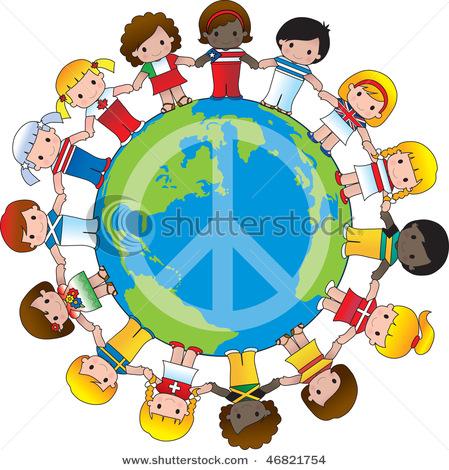 Заглянем в прошлое
На рубеже XVIII-XIX веков во Франции жил некто Талейран-Перигор, князь Беневентский. Он отличился тем, что при разных правительствах (и при революционном, и при Наполеоне, и при короле Людовике XVII) оставался неизменно министром иностранных дел.
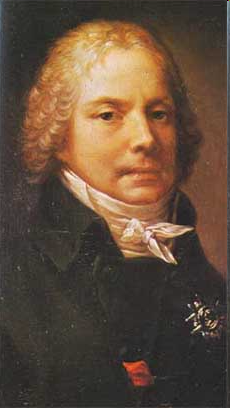 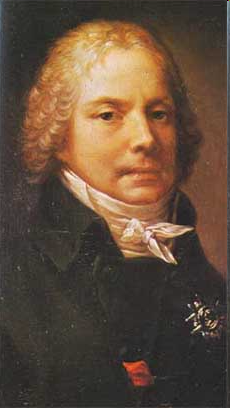 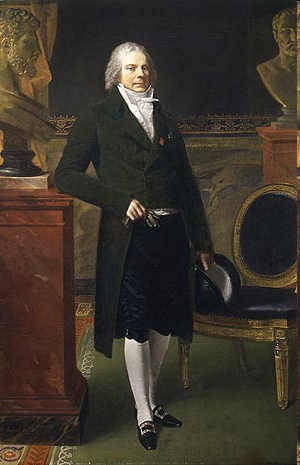 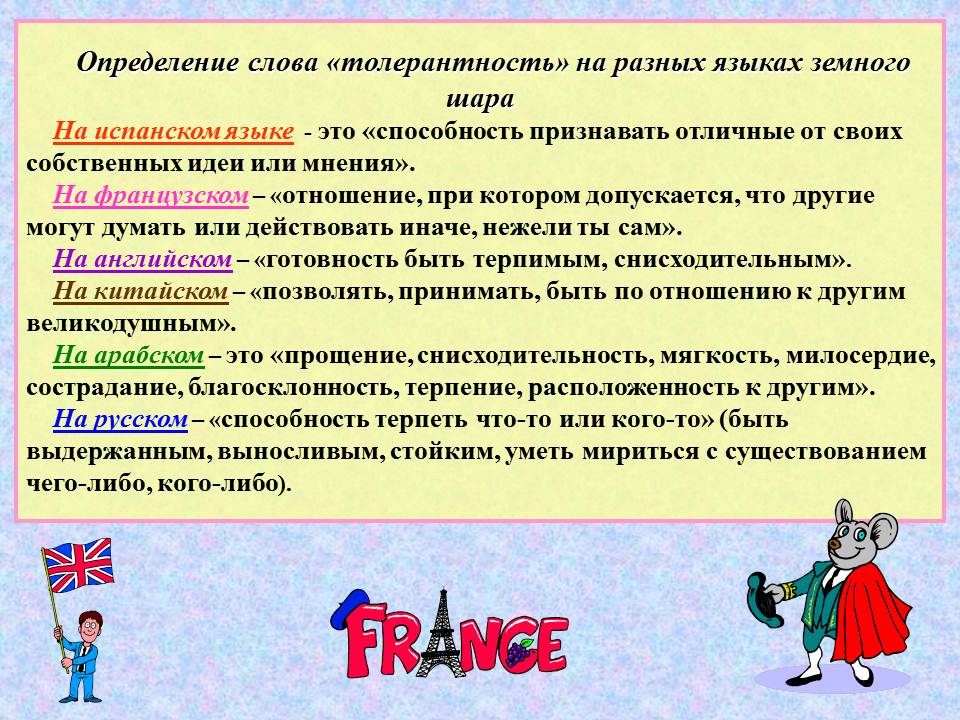 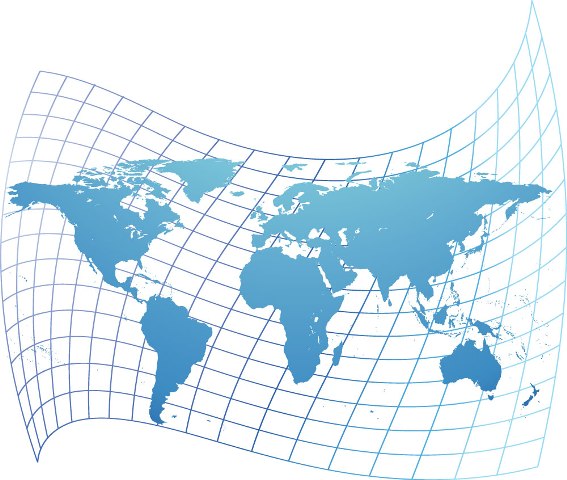 Милосердие.
Доброта души.
Сострадание.
Уважение.
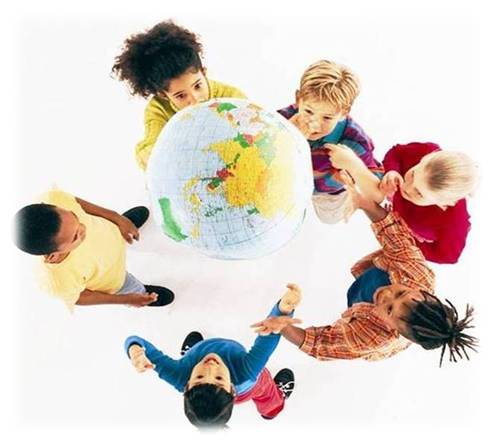 Терпимость.
Дружелюбие
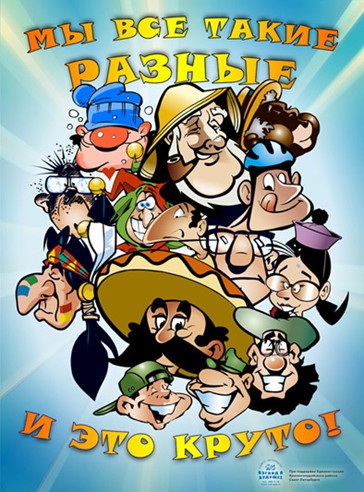 «МЫ РАЗНЫЕ – В ЭТОМ НАШЕ БОГАТСТВО, МЫ ВМЕСТЕ – В ЭТОМ НАША СИЛА»